الصف: الأولالمادة: حسابالدرس : العدد 10ومكوناته
مخرجات التعلم
- أن يميز التلميذ العدد 10
- أن يقرأ التلميذ العدد 10
- أن يكتب التلميذ العدد 10
أعد العناصر في كل مجموعة وأختار الإجابة الصحيحة
أعد العناصر في كل مجموعة وأختر الإجابة الصحيحة
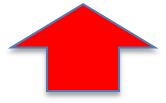 أعد العناصر في كل مجموعة وأكتب الإجابة الصحيحة
أعد العناصر في كل مجموعة وأكتب الإجابة الصحيحة
9
8
أسمي الجدول
10
و
6
4
هما
أكمل الجدول
لكم كل الشكر على حسن المتابعة